INSTITUTO EMILIANI
Clave de incorporación 6918
Nombre del proyecto. Del refrigerador a tu ropa: uso de materiales orgánicos para la tinción de prendas de reuso.
Grado al que va dirigido el proyecto: 4º
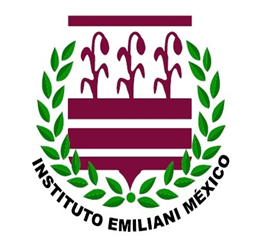 1
Equipo 1
2
CICLO ESCOLAR 2021-2022
Fecha de inicio del proyecto: 4 de noviembre de 2021.

Fecha de término del proyecto: 2 de diciembre de 2021.
3
Justificación
De acuerdo con Enric Carrera i Gallissà (2017), en 1950 la población mundial era de unos 2.500 millones de habitantes y el consumo de textil per cápita era de 3,7 kg por habitante por año. En 2015 la población ha alcanzando los 7.400 millones de personas y el consumo textil per cápita llegó a los 13,1 kg/hab/año. Si las proyecciones de crecimiento de la población se cumplen y en el año 2.050 alcanzamos los 14.000 millones de habitantes, la demanda de productos textiles se duplicará. Será necesario cultivar el doble de algodón, duplicar la población de ovejas, extraer el doble de celulosa para obtener fibras artificiales o extraer el doble del petróleo necesario para obtener fibras sintéticas. Lo mismo sucederá con la cantidad de agua y energía necesarias para abastecer esta nueva demanda.
Hoy en día en la sociedad se detectan nuevos hábitos que favorecen al cambio climático. La continua y desmesurada promoción de la moda genera  prácticas  de consumo de ropa de mala calidad, a la que cada vez le damos menor uso antes de cambiarla por otra nueva. Entonces ¿cuáles son las alternativas que tenemos como consumidores del mercado textil? ¿Qué tipo de prácticas podemos implementar para reducir el impacto de nuestros hábitos relacionados con esta industria?
4
Objetivo general del proyecto
Aplicar materiales orgánicos por medio de la tinción en telas de reuso, con el fin de dar una alternativa ecológica que reduzca el impacto ambiental del consumo relacionado con la industria de la moda.
5
Objetivos por asignatura
6
Organizador gráfico
GEOGRAFÍA
Unidad 4
Impacto ambiental
Proceso económico
Desarrollo sustentable
Ecotecnia
HISTORIA
Unidad 1
Producción artesanal 
Manufacturas
Producción industrial
OBJETIVO:
Aplicar materiales orgánicos por medio de la tinción  en telas de reuso, con el fin de dar una alternativa ecológica que reduzca el impacto ambiental del consumo relacionado con la industria de la moda
MATEMÄTICAS IV
Unidad 1.
Operaciones con números.
Medidas de tendencia central.
Encuesta.
Tipos de gráficas.
DIBUJO II
Unidad
Moda
Diseño
Reuso
Reciclar
7
Preguntas guía
●¿Cuáles son los principales contaminantes que se liberan en el ambiente cuando se tiñe una prenda por métodos industriales?
●¿De qué manera estos contaminantes afectan al medio ambiente?
●¿De qué manera influye la publicidad en el consumo desmedido de ropa?
●¿Cuál es la forma adecuada de reusar la ropa?
● ¿Cuál es el  precio social de la extracción  de los pigmentos como fuente primaria de elementos químicos para la fabricación de prendas de vestir?
●¿Cómo puedes medir  los hábitos del consumo de ropa?
●¿Cómo concientizar a la población de la contaminación ambiental de la industria de la moda?
8
Estructura inicial de planeación
Se realizó con base a los formatos del micrositio CONEXIONES de la página DGIRE.  

https://docs.google.com/document/d/1-kyDKxlqlYT8e9erTUydIRVquEiiq9sx6YPl1JBTTU8/edit
9
Producto final interdisciplinario
Descripción:
Consiste en el rediseño de prendas de reuso mediante la tinción de las mismas con tintes obtenidos a partir de materiales orgánicos.
Se realizará una pasarela en la que se presenten los productos rediseñados por los estudiantes.
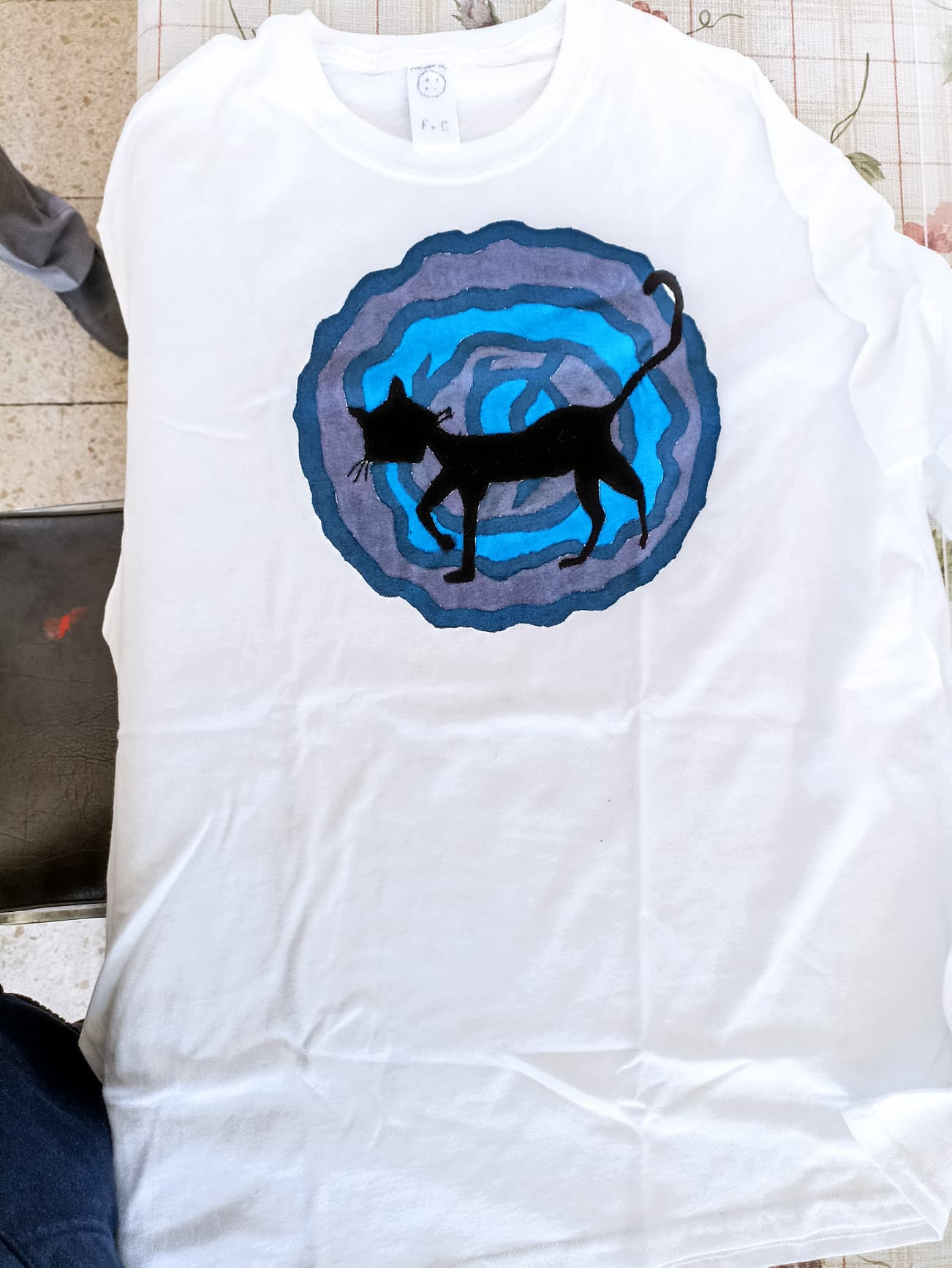 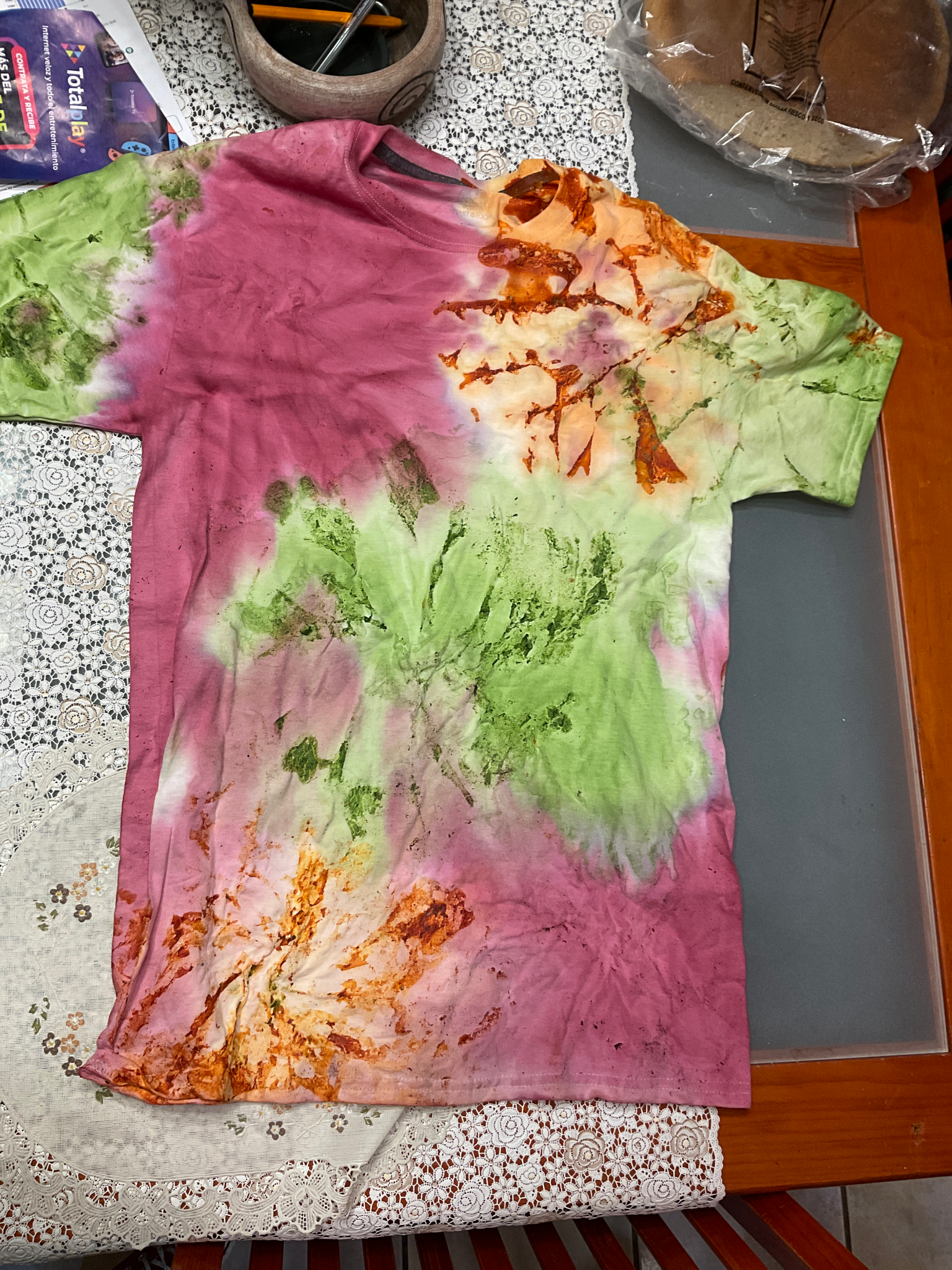 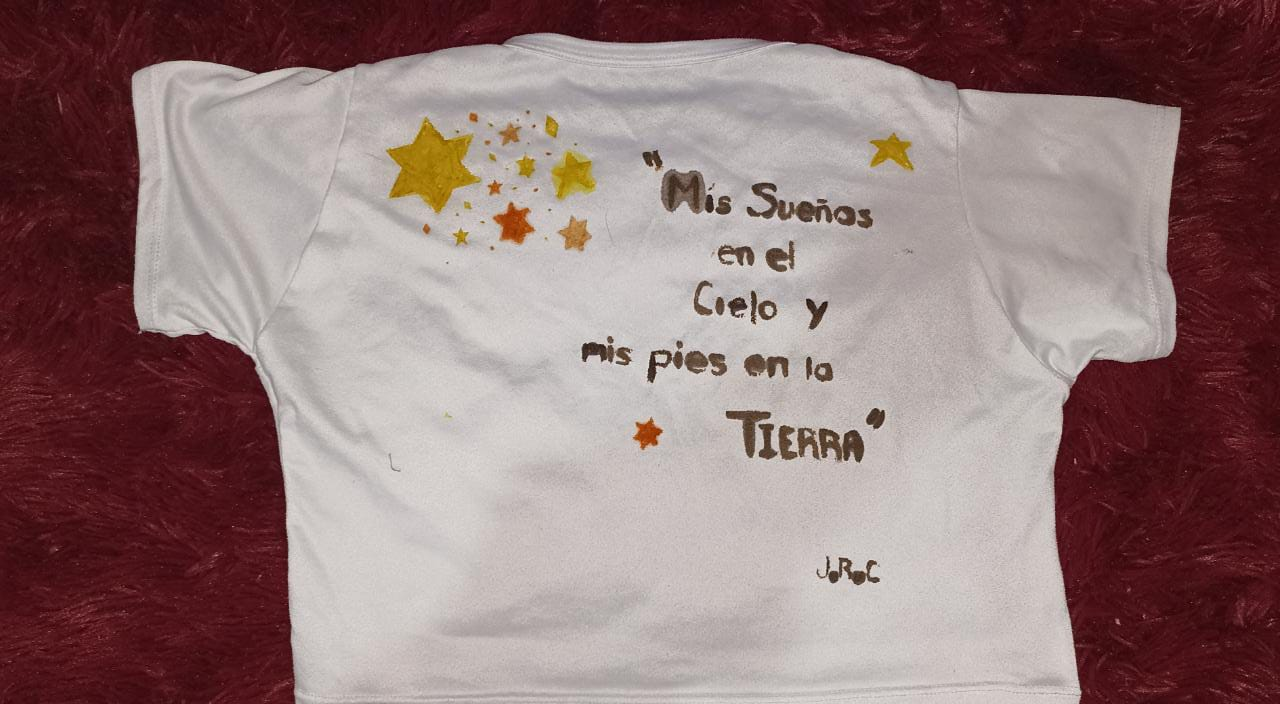 10
Documentación de actividades y evidencias de enseñanza aprendizaje.

Actividad interdisciplinaria para dar inicio o detonar el proyecto.
11
Actividad interdisciplinaria de inicio del proyecto
Nombre de la actividad:  “La moda, más allá de la próxima temporada”.

Objetivo: que el estudiante se involucre con la problemática planteada en el proyecto.

Grado: 4º 

Fecha en que se realiza la actividad: noviembre 2021.
11.1
Asignaturas participantes:Matemáticas IV, Dibujo II, Geografía e Historia Universal .
Temas o conceptos de cada una:




Fuentes: Cambio 16. (2019). La moda, más allá de la próxima temporada. Recuperado de: https://www.youtube.com/watch?v=NnjtL1JEYsw
Hernández, C & Lobatón, E. (Abril, 2020). Moda rápida: la industria que desviste al planeta. ¿Cómo ves? México: UNAM. Recuperado de:http://www.comoves.unam.mx/assets/revista/257/moda-rapida-la-industria-que-desviste-al-planeta.pdf
11.2
Justificación de la actividad
Se presenta al grupo material de introducción para vincularlos con la problemática que trabajarán a lo largo del proyecto, es decir, el impacto que los hábitos de consumo tienen en relación con la industria textil y las posibles soluciones que pueden emprender desde sus hogares.




 








Descripción de apertura:
11.3
Descripción de apertura de la actividad
11.4
Descripción del desarrollo
11.5
Descripción del cierre
11.6
Descripción de lo que se hará con los resultados:
A partir de los resultados de la actividad detonadora, los estudiantes serán capaces de iniciar su proceso de investigación con una perspectiva global de la problemática que abordarán.
11.7
Análisis y contrastación
11.8
Toma de decisiones (en función del análisis)

Cambiar el espacio para observar los materiales audiovisuales que se empleen durante el desarrollo del proyecto.
11.9
Actividad interdisciplinaria a) de la fase de desarrollo del proyecto.
12
Actividad interdisciplinaria a) de desarrollo del proyecto
Nombre de la actividad: elaboración de encuesta “Hábitos de consumo de prendas de vestir”.
Objetivo: que el estudiante conozca los hábitos de consumo de prendas de vestir, mediante la realización de encuestas apoyados en la herramienta Google Forms, para identificar los rangos de consumo de la industria de la moda entre adolescentes. 
Grado: 4º.
Fecha en que se realiza la actividad: 11 de noviembre 2021.
12.1
Asignaturas participantes: Matemáticas IV, Dibujo II, Geografía e Historia Universal.
Temas o conceptos de cada una:
Fuentes de apoyo: V.V.A.A. Industria de productos textiles. Recuperado de: https://www.insst.es/documents/94886/161971/Cap%C3%ADtulo+89.+Industria+de+productos+textiles

El Tío Estadístico. (2020). Cómo crear gráficos estadísticos en excel 2019. Recuperado de: 

https://www.youtube.com/watch?v=QXoNOpHNzKE
12.2
Justificación de la actividad.  

Los alumnos diseñan encuestas para conocer los hábitos de consumo relacionados con la industria de la moda, en un grupo de edad en el que ellos mismos se encuentran.
12.3
‘
Descripción de apertura de la actividad
12.4
‘
Descripción del desarrollo de la actividad
12.5
‘
Descripción del cierre de la actividad
12.6
Descripción de lo que se hará con los resultados de la actividad
A partir de los resultados obtenidos en las encuestas, se dará paso a la “actividad interdisciplinaria b”, es decir, el análisis e interpretación de los datos estadísticos.
12.7
Análisis y contrastación
12.8
Toma de decisiones
Realizar una capacitación previa acerca  de la herramienta Google Forms.
12.9
Actividad interdisciplinaria b) de la fase de desarrollo del proyecto.
13
Actividad interdisciplinaria b) de desarrollo del proyecto
Nombre de la actividad: análisis e interpretación de datos estadísticos
Objetivo: que el estudiante reflexione sobre los hábitos de consumo de prendas de vestir a partir la realización de  la encuesta aplicada en la actividad interdisciplinaria a). 
Grado: 4º.
Fecha en que se realiza la actividad: 18 de noviembre 2021.
13.1
Asignaturas participantes:Matemáticas IV, Dibujo II, Geografía e Historia Universal .
Temas o conceptos de cada una:




Fuentes: 

Gobierno de México. (s/f). INEGI. Recuperado de www.inegi.org.mx 

s/a. (2014). Desafío ecológico. México: app editorial.
13.2
Justificación de la actividad
Los alumnos analizan e interpretan encuestas para reflexionar sobre los hábitos de consumo relacionados con la industria de la moda, en un grupo de edad en el que ellos mismos se encuentran.
13.3
‘
Descripción de apertura de la actividad
13.4
‘
Descripción del desarrollo de la actividad
13.5
‘
Descripción del cierre de la actividad
13.6
Descripción de lo que se hará con los resultados de la actividad
A partir de los resultados obtenidos en el análisis de las gráficas, los estudiantes elegirán prendas de reuso para rediseñarlas por medio de tinciones hechas con materiales orgánicos. Dichas prendas se mostrarán en la actividad de cierre de este proyecto.
13.7
Análisis y contrastación
13.8
Toma de decisiones
Ajuste en los tiempos de realización de la actividad interdisciplinaria b.
Con los productos obtenidos se realizará una pasarela en la cual  los alumnos   mostrarán las prendas de reuso rediseñadas indicando la técnica que emplearon para su tinción. Durante la presentación del evento los estudiantes reflexionaran sobre las implicaciones de la industria de la moda y las acciones que podemos emprender para disminuirlas.
13.9
Una actividad  por cada asignatura  de la fase de desarrollo del proyecto.
Asignatura 1. Dibujo
14
Una actividad  por cada asignatura  de la fase de desarrollo del proyecto.
14.1
Dibujo II
14.2
Dibujo II
Justificación de la actividad.
14.3
Dibujo II
‘
Descripción de apertura de la actividad
14.4
Dibujo II
‘
Descripción del desarrollo de la actividad
14.5
‘
Descripción del cierre de la actividad
14.6
Descripción de lo que se hará con los resultados de la actividad
14.7
Dibujo II
Análisis y contrastación
14.8
Toma de decisiones
14.9
Dibujo II
Una actividad  por cada asignatura  de la fase de desarrollo del proyecto.
Asignatura 2. Geografía
14
Una actividad  por cada asignatura  de la fase de desarrollo del proyecto.
14.1
Geografía
14.2
Geografía
Justificación de la actividad.
14.3
Dibujo II
‘
Descripción de apertura de la actividad
14.4
‘
Descripción del desarrollo de la actividad
14.5
‘
Descripción del cierre de la actividad
14.6
Descripción de lo que se hará con los resultados de la actividad
14.7
Geografía
Análisis y contrastación
14.8
Toma de decisiones
14.9
Geografía
Una actividad  por cada asignatura  de la fase de desarrollo del proyecto.
Asignatura 3. Matemáticas
14
Una actividad  por cada asignatura  de la fase de desarrollo del proyecto.
Matemáticas IV
14.1
14.2
Matemáticas IV
Justificación de la actividad.
14.3
Matemáticas IV
‘
Descripción de apertura de la actividad
14.4
Matemáticas IV
‘
Descripción del desarrollo de la actividad
14.5
Matemáticas IV
‘
Descripción del cierre de la actividad
Matemáticas IV
14.6
Descripción de lo que se hará con los resultados de la actividad
14.7
Matemáticas IV
Análisis y contrastación
14.8
Matemáticas IV
Toma de decisiones
14.9
Matematicas IV
Una actividad  por cada asignatura  de la fase de desarrollo del proyecto.
Asignatura 4. Historia Universal
14
Una actividad  por cada asignatura  de la fase de desarrollo del proyecto.
14.1
Historia Universal
14.2
Historia Universal
Justificación de la actividad.
14.3
Historia UniversaI
‘
Descripción de apertura de la actividad
14.4
‘
Descripción del desarrollo de la actividad
14.5
‘
Descripción del cierre de la actividad
14.6
Descripción de lo que se hará con los resultados de la actividad
14.7
Historia UniversaI
Análisis y contrastación
14.8
Toma de decisiones
14.9
Historia Universal
Actividad interdisciplinaria de cierre del proyecto.
15
Actividad interdisciplinaria de cierre del proyecto.
Nombre de la actividad: pasarela “Del refrigerador a tu ropa”.
Objetivo: que los estudiantes den a conocer las prendas de reuso que rediseñaron empleando  tinciones de materiales organicos, asi como su postura personal sobre las implicaciones de la industria de la moda por medio de una pasarela.
Grado: 4º.
Fecha en que se realiza la actividad: 02 de diciembre 2021.
15.1
Asignaturas participantes:Matemáticas IV, Dibujo II, Geografía e Historia Universal .
Temas o conceptos de cada una:




Fuentes: Agüero de, M. G. (2017). Manual de técnicas experimentales para la creación de telas de corto metraje. México: Universidad Iberoamericana. Recuperado de: https://ibero.mx/web/filesd/publicaciones/ManualTecnicasFinal.pdf
Moreno, P. E. (2011). Tintes naturales, teñido artesanal de textiles. Recuperado de: http://ciencia.unam.mx/contenido/galeria/60/tintes-naturales-tenido-artesanal-de-textiles

Wong, W. (2012) Principios Del Diseño Del Color. México: GG. https://www.youtube.com/watch?v=k0tKeoQvzF8
15.2
Justificación de la actividad
Los alumnos montan una pasarela para mostrar las prendas de reuso que rediseñaron mediante la aplicación de tinciones realizadas con materiales orgánicos. En ésta, realizan una presentación general del evento y explican las técnicas que usaron en la tinción de sus prendas, con la finalidad de fijar una postura personal frente a las implicaciones de la industria de la moda.
15.3
‘
Descripción de apertura de la actividad
15.4
‘
Descripción del desarrollo de la actividad
15.5
‘
Descripción del cierre de la actividad
15.6
Descripción de lo que se hará con los resultados de la actividad
A partir de los resultados obtenidos de las reflexiones que se generaron en la actividad de cierre del proyecto, los estudiantes y las docentes propondrán nuevas líneas de investigación para darle continuidad a esta temática en el próximo ciclo escolar.
15.7
Análisis y contrastación
15.8
Toma de decisiones
Darle continuidad a la temática del proyecto incorporando nuevos ámbitos como el social y el económico.
90
Evaluación. Autoevaluación,  coevaluación del  proyecto, por parte de  alumnos, maestros y  autoridades/entrevistas, videos grabados o escritos
Para esta parte del proyecto Conexiones se solicitó a estudiantes, profesores y autoridades, que resolvieran el formulario cuya liga se anexa a continuación: 
https://docs.google.com/forms/d/1nP4VpC3A2qi1QKPLwNfF_y4j2x_xvFVcwWDO-ZrJ1Ls/edit?ts=624b2451
16
Lista de cambios realizados a la estructura del proyecto
17